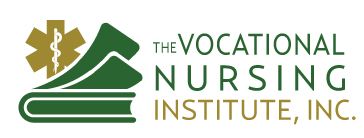 August 22, 2023